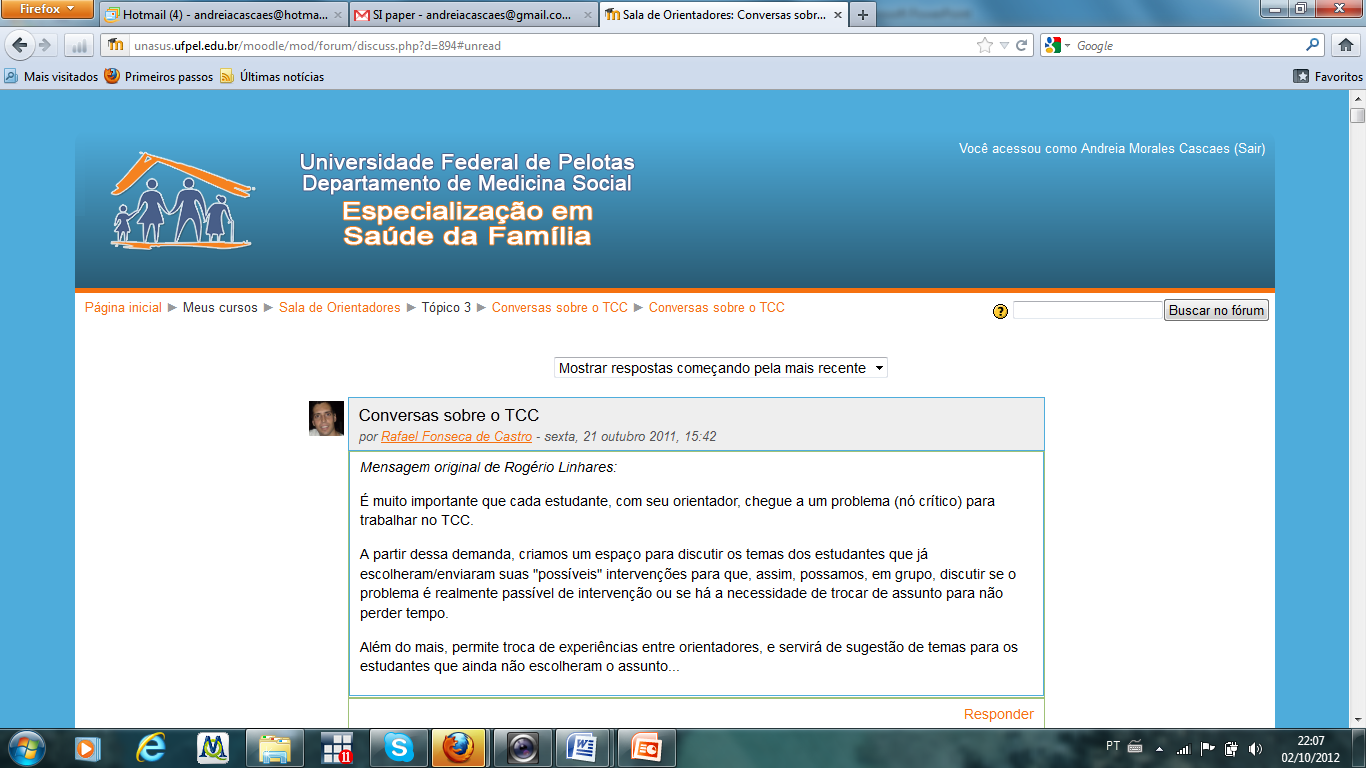 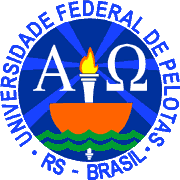 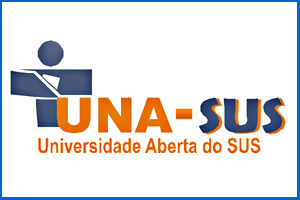 Melhoria Da Qualidade Da Atenção Ao Pré-Natal e Puerpério Da UBS Casa de Saúde Mecejana, Boa Vista/RR
Marcos Roberio Barbosa de Santana

Orientador (T5): Pablo Viana Stolz

Boa vista , 2015
Introdução
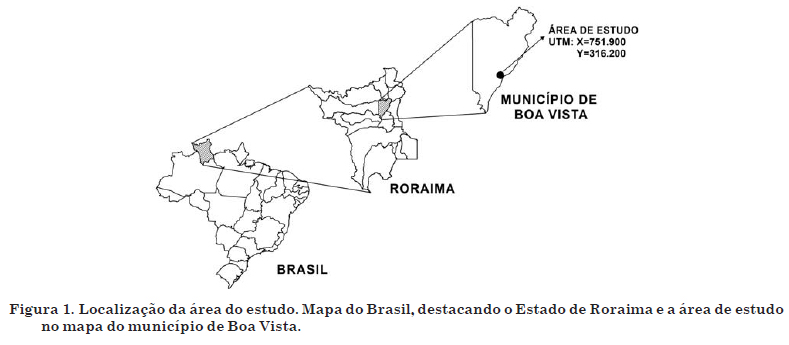 Estado de Roraima, 507.600 habitantes (IBGE)
Município de Boa Vista, 314.900 habitantes (IBGE)
Possui 33 UBS 
Possui cinco laboratório público
Possui  dos unidade CEO
Caracterização da UBS Mecejana 
Situada na zona urbana, periferia da zona Oeste do município de Boa Vista
UBS estruturada
Possui equipe incompletas(duas equipe)
População cadastrada: 8.200 habitantes
População-alvo da intervenção: 1,0%
Situação da UBS antes da intervenção

Equipes sem médicos
Registros desatualizados
Poucas informações nos prontuários
Ausência de registro de acompanhamento das gestantes pelos médicos  
 Agendamento só para a enfermagem 
Ausência de atendimento odontológico da gestante.
Objetivos
GERAL
   Melhorar a qualidade da atenção ao Pré-Natal e ao Puerpério

ESPECÍFICOS 
Aumentar a cobertura do pré-natal.
Melhorar a qualidade da atenção ao pré-natal e puerpério. 
Aumentar a adesão ao pré-natal e das mães ao puerpério.
Melhorar o registro das informações do programa de pré-natal e puerpério.
Mapear as gestantes de risco.
 Promover a saúde  no pré-natal.
 Orientar 100% das gestantes sobre higiene bucal.
Ampliar a cobertura de pré-natal e puerpério.
METODOLOGIA
A intervenção foi desenvolvida no período de 16 semanas na Unidade de Saúde da Família (USF) Casa de Saúde Mecejana no Município de Boa Vista, RR.
RESULTADOS
Meta 1.1. Alcançar 100% de cobertura das gestantes cadastradas no programa de Pré-natal da Unidade de saúde.
Meta 2.1: Garantir a 100% das gestantes o ingresso no primeiro trimestre de gestação
Meta 2.2: Realizar pelo menos um exame ginecológico por gestante em 100% delas. 
Meta 2.3: Realizar pelo menos um exame de mamas em 100% das gestantes.
Meta 2.4: Garantir a 100% das gestantes a solicitação de exames laboratoriais de acordo com protocolo.
Meta 2.5: Garantir a 100% das gestantes a prescrição de sulfato ferroso e ácido fólico conforme protocolo.
Meta 2.6: Garantir 100% das gestantes com vacina antitetânica em dia.
Meta 2.7: Garantir que 100% das gestantes com vacina contra hepatite B em dia.
Mês 1: 29 gestantes
Mês 2: 34 gestantes
Mês 3: 28 gestantes
Meta 2.8: Realizar avaliação da necessidade de atendimento odontológico em 100% das gestantes durante o pré-natal.
Meta 2.9: Garantir a primeira consulta odontológica programática para 100% das gestantes cadastradas.
Objetivo 3. Melhorar a adesão ao pré-natal.
Meta 3.1: Realizar busca ativa de 100% das gestantes faltosas às consultas de pré-natal.
Objetivo 4. Melhorar o registro do programa de pré-natal.
Meta 4.1: Manter registro na ficha espelho de pré-natal/vacinação em 100% das gestantes.
Objetivo 5. Realizar avaliação de risco.
Meta 5.1: Avaliar risco gestacional em 100% das gestantes.
Objetivo 6: Promover a saúde no pré-natal.	
Meta 6.1: Garantir a 100% das gestantes orientações nutricional durante a gestação.
Meta 6.2: Promover o aleitamento materno junto a 100% das gestantes.
Meta 6.3: Orientar 100% das gestantes sobre os cuidados com o recém-nascido
Meta 6.4: Orientar 100% das gestantes sobre anticoncepção após o parto.
Mês 1: 32 gestantes
Mês 2: 33 gestantes
Mês 3: 28 gestantes
Meta 6.5: Orientar 100% das gestantes sobre os riscos do tabagismo e do uso de álcool e drogas na gestação.

Meta 6.6: Orientar 100% das gestantes sobre higiene bucal.

Conseguimos contemplar 100% das usuárias nos três meses da intervenção.
Meta 1.1: Garantir a 100% das puérperas cadastradas no programa de Puerpério da Unidade de Saúde consulta puerperal antes dos 42 dias após o parto.
Objetivo 2: Melhorar a qualidade da atenção às puérperas na unidade de saúde
Meta 2.1: Examinar as mamas em 100% das puérperas cadastradas no Programa.
Meta 2.2: Examinar o abdome em 100% das puérperas cadastradas no Programa.
Obtivemos 100% durante os três meses
Meta 2.3: Realizar exame ginecológico em 100 % das puérperas cadastradas no Programa.
Meta 2.4: Avaliar o estado psíquico em 100% das puérperas cadastradas no Programa.
Obtivemos 100% durante os três meses.
Meta 2.5: Avaliar intercorrências em 100% das puérperas cadastradas no Programa.
Meta 2.6. Prescrever a 100% das puérperas um dos métodos de anticoncepção.
Meta 3.1: Realizar busca ativa em 100% das puérperas que não realizaram a consulta de puerpério até 30 dias após o parto.
Meta 4.1: Manter registro na ficha de acompanhamento do Programa 100% das puérperas. 
Meta 5.1: Orientar 100% das puérperas cadastradas no Programa sobre os cuidados do recém-nascido.
Obtivemos 100% durantes os três meses
Meta 5.2: Orientar 100% das puérperas cadastradas no Programa sobre aleitamento materno exclusivo.
Meta 5.3: Orientaremos 100% das puérperas cadastradas no Programa sobre planejamento familiar.
Mês 1: 14 puérperas
Mês 2: 17 puérperas
Mês 3: 21 puérperas
Discussão
Obteve-se a percepção da importância do papel de cada membro da equipe para se alcançar o objetivo final. Esse processo envolveu individualmente cada profissional na identificação, reflexão e busca pela melhoria dos indicadores de saúde do pré-natal e do puerpério, além de fortalecer o espírito de “equipe” dentro da UBS. Como parte da intervenção, a capacitação da equipe foi uma etapa muito produtiva e esclarecedora que foi mostrando a importância da participação e envolvimento de todos, foi a demonstração da satisfação e interesse.
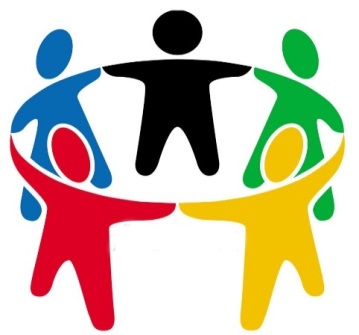 Reflexão Crítica
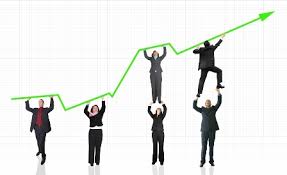 O curso tem uma linguagem agradável e de fácil entendimento, conta com orientadores capacitados e profundo conhecedores dos temas abordados. Seus conhecimentos e orientações sobre engajamento público são fundamentais para aproximar os profissionais e a comunidade na busca de soluções.
Por fim, considerei a especialização um excelente mecanismo de conhecimento e atualização para a prática clínica e diária na atenção básica, além de fundamental para aumentar o vínculo do médico com a comunidade, inserindo verdadeiramente o profissional neste contexto.